Bac Pro Métiers du Commerce et de la Vente Option A Animation et Gestion de l'Espace Commercial
Septembre à septembre
2 ans – Entrée en classe de Première -1 an entrée en classe de terminale
Français (U51)
Histoire Géographie, Enseignement Moral et Civique (U52)
Langues Vivantes Etrangères (U41 – U42)
Mathématiques  (U12)
Prévention Santé Environnement (U34)
Economie Droit (U11)
Arts Appliqués et Cultures Artistiques (U6)
Education Physique et Sportives (U7)
Employé de libre-service/Vendeur spécialisé :  Réception des marchandises, Mise en rayon, conseil client, vente, Encaissement en boutique ou en grande surface.
Conseiller et vendre (U31)
Assurer la veille commerciale
Réaliser la vente dans un cadre omnicanal
Assurer l’exécution de la vente
Suivre les ventes (U32)
Assurer le suivi de la commande du produit et/ou du service
Traiter les retours et les réclamations du client
S’assurer de la satisfaction du client
Fidéliser la clientèle et développer la relation client (U33)

Traiter et exploiter l’information ou le contact client
Contribuer à des actions de fidélisation et de développement de la relation client
Evaluer les actions de fidélisation de la clientèle et de développement de la relation client
Animer et gérer l'espace commercial (U2 option A)
Assurer les opérations préalables à la vente
Rendre l’unité commerciale attractive et fonctionnelle
Développer la clientèle
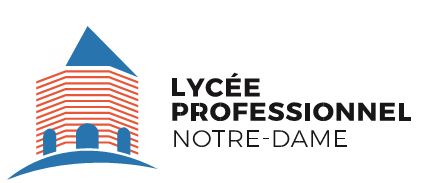 Être âgé(e) de 16 à 30 ans pour un contrat d’apprentissage      (15 ans si classe de 3ème validée)
Avoir validé une 2nde professionnelle Bac Pro MRCU (Métiers de la Relation à la Clientèle et à l'Usager) ou équivalent (sur dossier)
ou détenir un diplôme CAP ECMS (Employé de Commerce Multi Spécialités, sur dossier)
Avoir suivi une classe de première MCV en initial pour une entrée en terminale
Effectifs raisonnables permettant un accompagnement personnalisé
Des entreprises partenaires
Des équipements adaptés
Une pédagogie de la réussite
Contrôle en Cours de Formation (CCF)
Lettre de motivation + CV
Entretien préalable
Etude du dossier scolaire
Epreuves ponctuelles
Evaluation en situation professionnelle
UFA Notre-Dame Redon
6 rue de Vannes
35600 REDON
1350 heures en centre de formation et 1940 heures en entreprise, congés payés déduits
06 09 38 56 86
caroline.capitaine@lpnotredameredon.org
Prise en charge par l'OPCO (Opérateur de Compétences) dont dépend l'entreprise d'accueil
BTS MCO Management Commercial Opérationnel
BTS NDRC Négociation et Digitalisation de la Relation Client
BTS CCST Conseil et Commercialisation de Solutions Techniques
Baccalauréat Professionnel Métiers du commerce et de la vente Option A Animation et gestion de l’espace commercial
Bac Pro Métiers du Commerce et de la Vente Option B Prospection clientèle et valorisation de l’offre commerciale
Septembre à septembre
2 ans – Entrée en classe de Première-1 an –Entrée en classe de Terminale
Français (U51)
Histoire Géographie, Enseignement Moral et Civique (U52)
Langues Vivantes Etrangères (U41 – U42)
Mathématiques  (U12)
Prévention Santé Environnement (U34)
Economie Droit (U11)
Arts Appliqués et Cultures Artistiques (U6)
Education Physique et Sportives (U7)
Le titulaire du baccalauréat professionnel « Métiers du commerce et de la vente » s’inscrit dans une démarche commerciale active. Il participe à la construction d’une relation client durable. Son activité consiste à accueillir, conseiller et vendre des produits et/ou services, contribuer au suivi des ventes, participer à la fidélisation de la clientèle et prospecter.
Conseiller et vendre			                    
Suivre les ventes                                                                                                                                
Fidéliser la clientèle et développer la relation                                                client 
Prospecter et valoriser l’offre commerciale

Bénéficiant du statut de salarié ou de celui d’indépendant, sédentaire ou itinérant, le titulaire du baccalauréat professionnel « Métiers du commerce et de la vente » agit tant en face à face qu’à distance
Il intervient auprès d’une clientèle de particuliers ou de professionnels.
LES METIERS
- Vendeur-conseil
- Conseiller de vente
- Conseiller commercial
- Assistant commercial
- Télé-conseiller
- Assistant administration des ventes
- Chargé de clientèle
- Vendeur à domicile
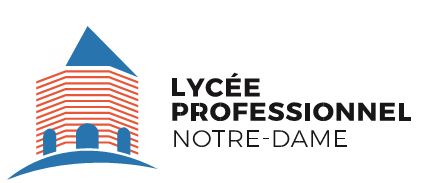 Effectifs raisonnables permettant un accompagnement personnalisé
Des équipements adaptés
Une pédagogie de la réussite
Être âgé(e) de 16 à 30 ans pour un contrat d’apprentissage      (15 ans si classe de 3ème validée)
Avoir validé une 2nde professionnelle Bac Pro MRCU (Métiers de la Relation à la Clientèle et à l'Usager) ou équivalent (sur dossier)
ou détenir un diplôme CAP ECMS (Employé de Commerce Multi Spécialités, sur dossier)
Contrôle en Cours de Formation (CCF)
Lettre de motivation + CV
Entretien préalable
Etude du dossier scolaire
Epreuves ponctuelles
Evaluation en situation professionnelle
UFA Notre-Dame Redon
6 rue de Vannes
35600 REDON
1350 heures en centre de formation et 1940 heures en entreprise, congés payés déduits
06 09 38 56 86
caroline.capitaine@lpnotredameredon.org
Prise en charge par l'OPCO (Opérateur de Compétences) dont dépend l'entreprise d'accueil
BTS MCO Management Commercial Opérationnel
BTS NDRC Négociation et Digitalisation de la Relation Client
BTS / BTSA TC Technico-Commercial
Baccalauréat Professionnel Métiers du commerce et de la vente Option B prospection clientèle et valorisation de l’offre commerciale